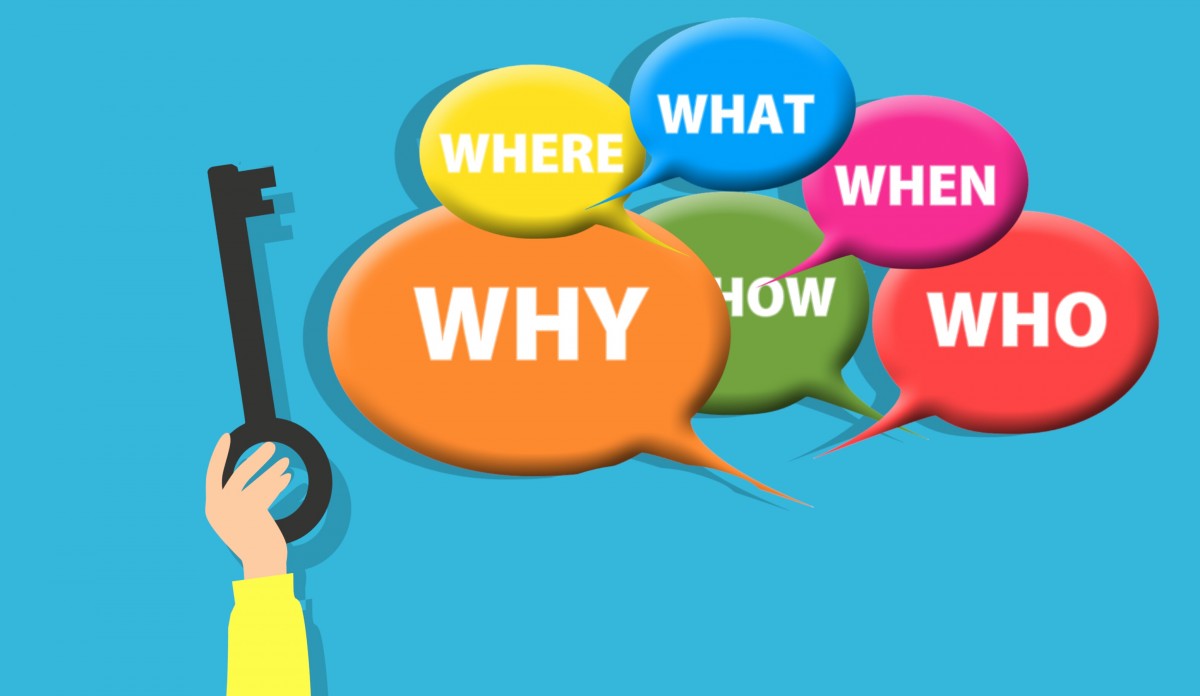 Chapter 14 
Informative Speeches
Exploring Public Speaking (HACC Edition, 2021)
14.1 What is an Informative Speech?
14.2 Types of Informative Speeches
14.3 Guidelines for Selecting an Informative Speech Topic
14.4 Guidelines for Preparing an Informative Speech
Chapter 14 Overview
Informative SpeechDefined
It should not include opinion
Although informative speeches still have an impact, you should not spin the material or take a side
Speech based entirely and exclusively of irrefutable facts
Types of Informative Speeches
Types of 
Informative Speeches
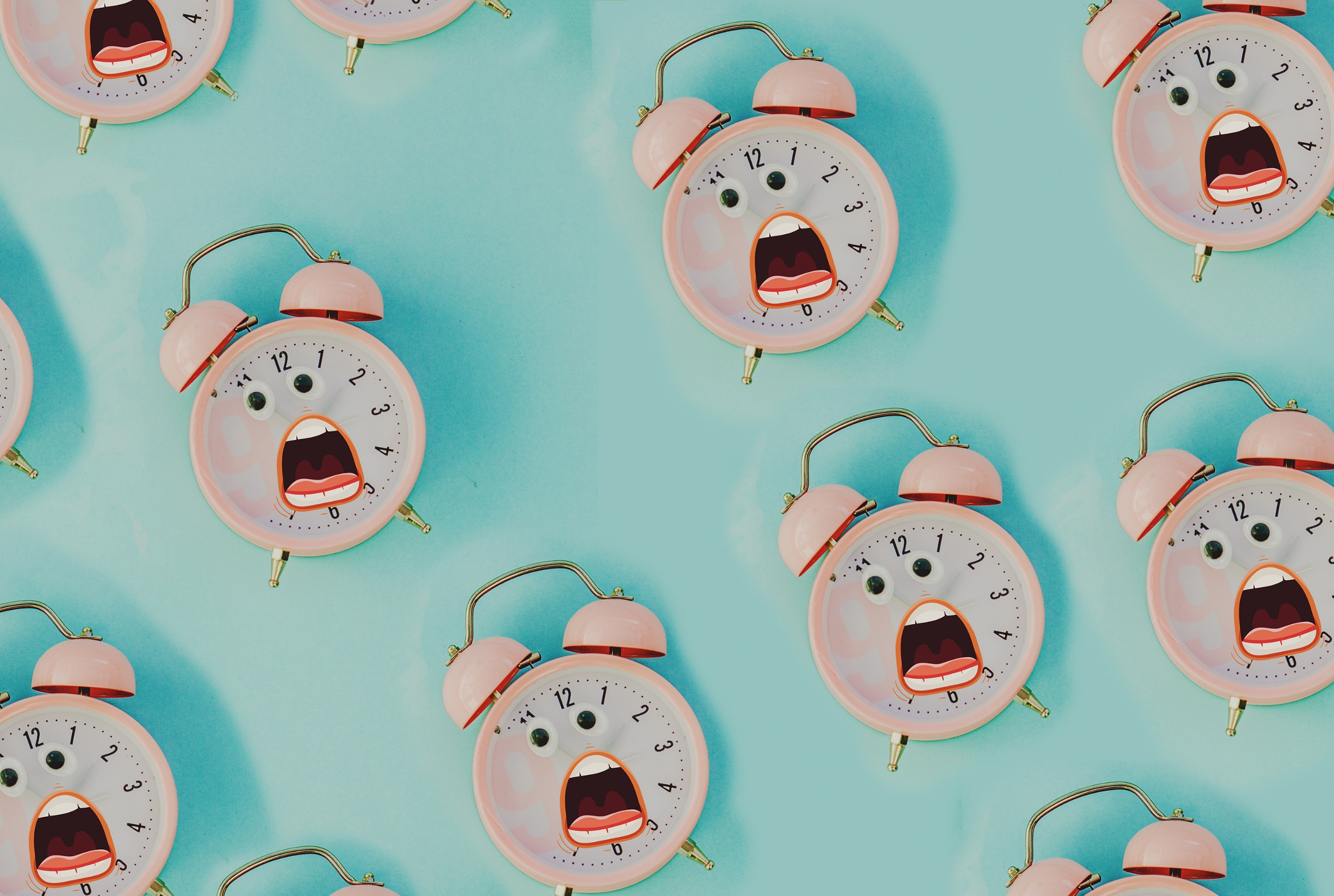 3.2
History or Developmentof Something
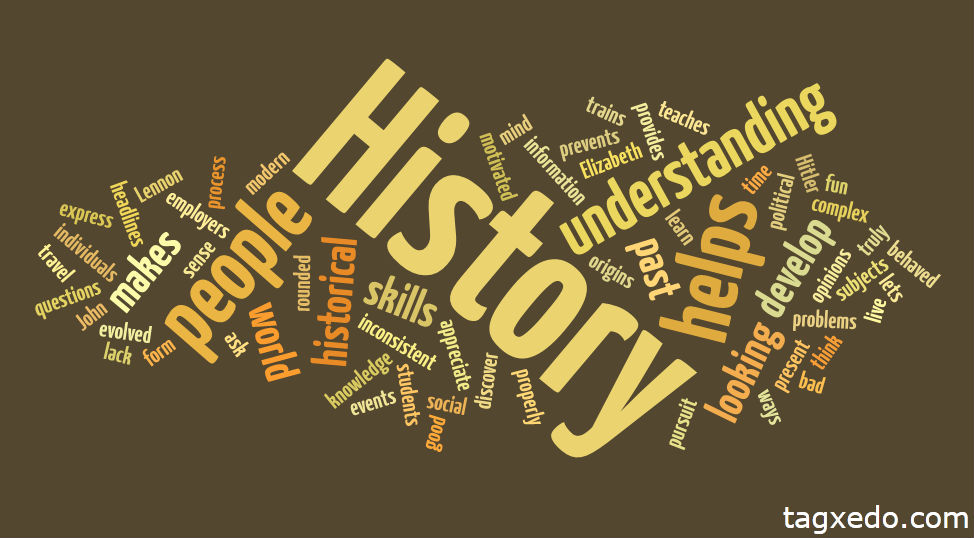 Objects
Baseball
Saxophone
Places
Your College
DisneyWorld
Ideas
Democracy
Freedom of Speech
This Photo by Unknown Author is licensed under CC BY-NC
Biographyof Something
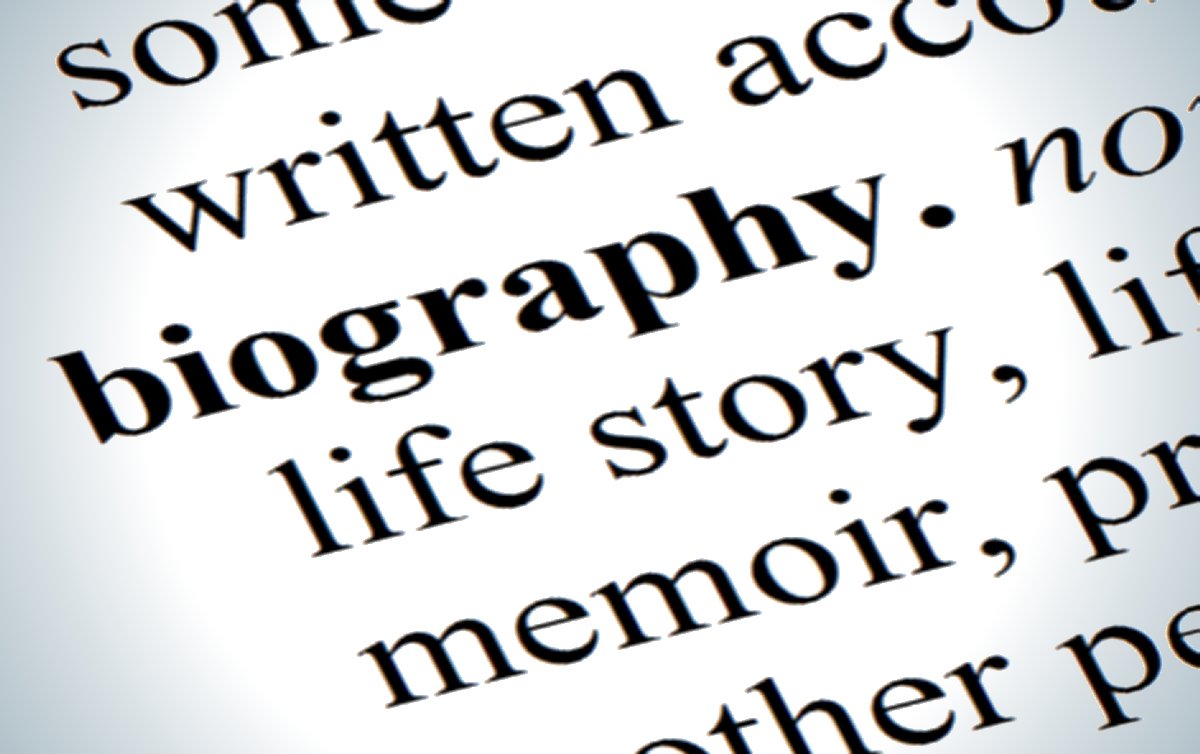 Similar to history, but of a person
Should focus on people of note or fame
This Photo by Unknown Author is licensed under CC BY-SA
Processes
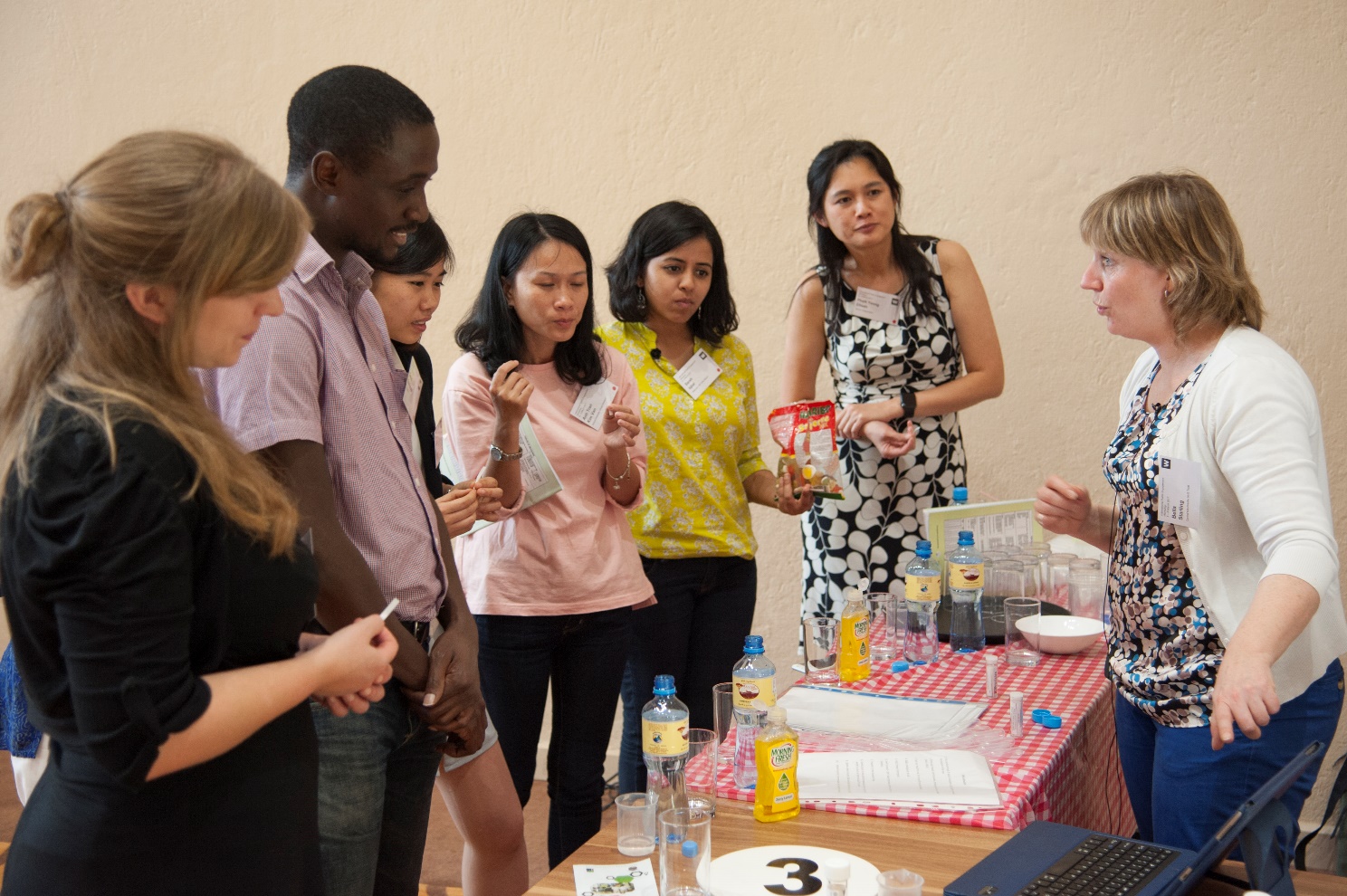 Often referred to “how to” or demonstration speeches
This Photo by Unknown Author is licensed under CC BY
Ideas and Concepts
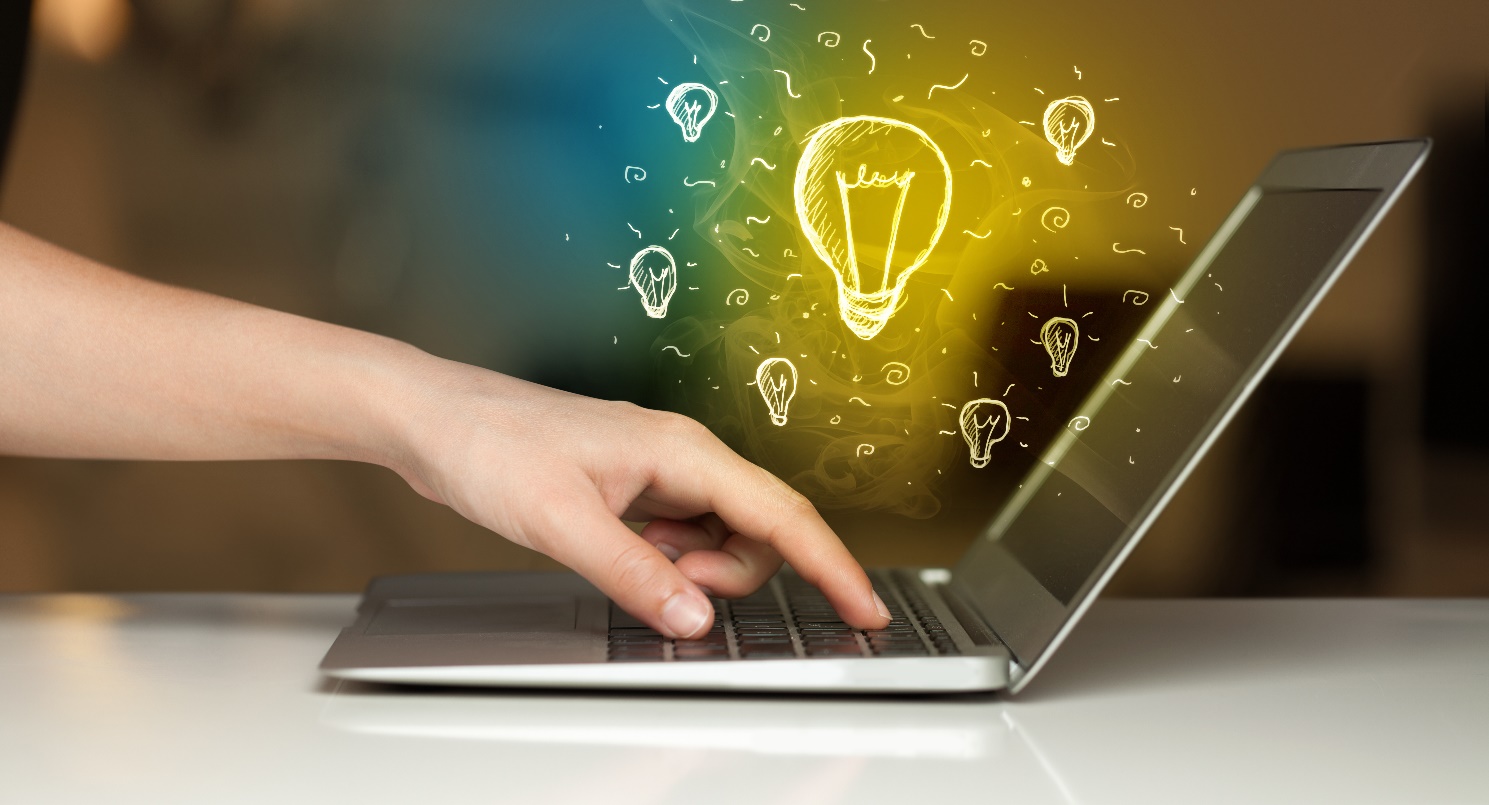 Explains what something means
Use definition methods listed in text
Make the concept concrete, real and specific
This Photo by Unknown Author is licensed under CC BY
Categories or Divisions
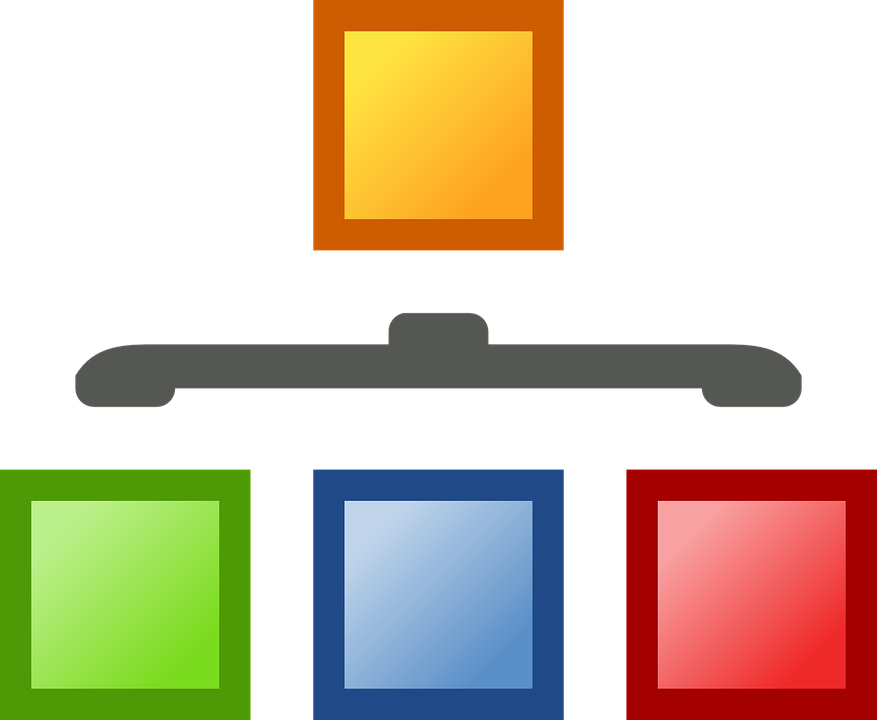 Other topics that don’t lend themselves to a specific approach
Fall into a “general” category
Guidelines for Selecting an Informative Speech Topic
Guidelines for Selecting and Preparing an Informative Speech Topic
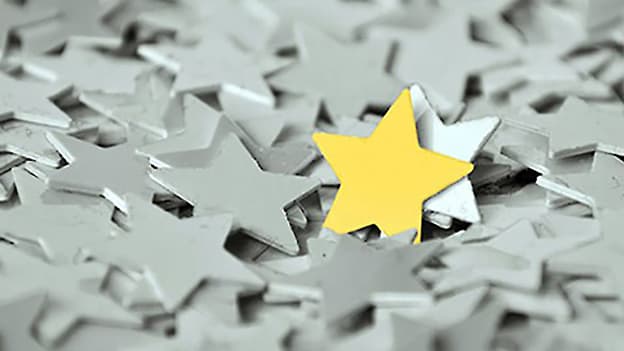 This Photo by Unknown Author is licensed under CC BY-SA-NC
14.3 and 14.4
Selecting a specific topic will make research and writing easier!
Pick a specific or focused topic
Guidelines for Selecting/Preparing an Informative Speech Topic
Avoid partisan speech topics
Must have irrefutable proof
Avoid faux or fake informative speech topics
Guidelines for Selecting/Preparing an Informative Speech Topic
You will never be able to cover all the information about your speech so don’t try
Don’t be too broad
Guidelines for Selecting/Preparing an Informative Speech Topic
Make sure information is current
Remember the audience wants to know WIIFM
Be Accurate, Clear and Interesting
Guidelines for Selecting/Preparing an Informative Speech Topic
Keep in Mind Audience Diversity
Go back to your audience analysis
Guidelines for Selecting/Preparing an Informative Speech Topic
14.1 What is an Informative Speech?
14.2 Types of Informative Speeches
14.3 Guidelines for Selecting an Informative Speech Topic
14.4 Guidelines for Preparing an Informative Speech
Chapter 14 Review